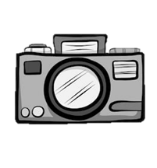 Deeper Learning…
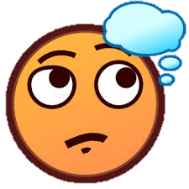 Picture This…
Key Vocabulary…
ANNOTATION: -
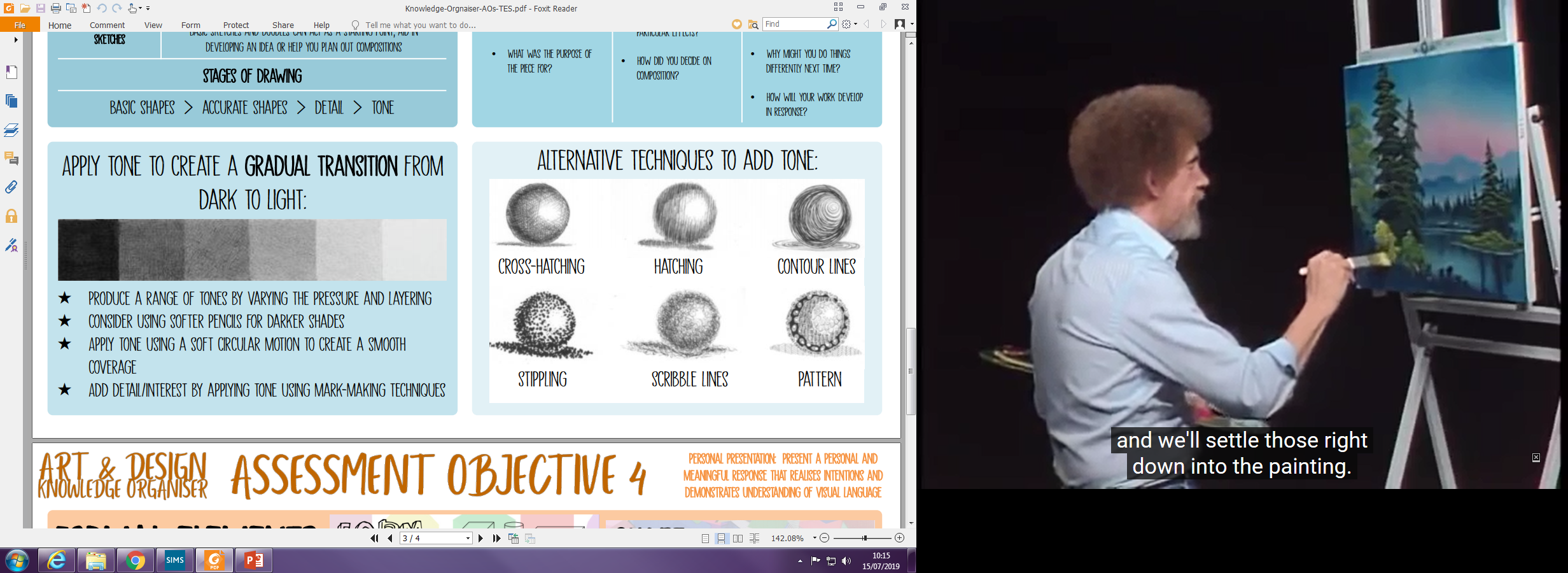 STEP 1: DESCRIBE

What is this an image of?
What have you done?
What was the purpose of the piece?

STEP 2: EXPLAIN

How was the work made?
How did you produce the effect?
How did you decide on composition?

STEP 3: REFLECT

Why did you use this specific method?
Why are some areas better than others?
What might you do differently next time?
Why might you do it differently?
How will your develop in response?
KS4: AO3 – RECORD: observations and insights into intention.
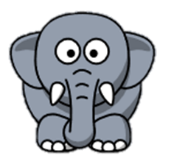 Always remember…
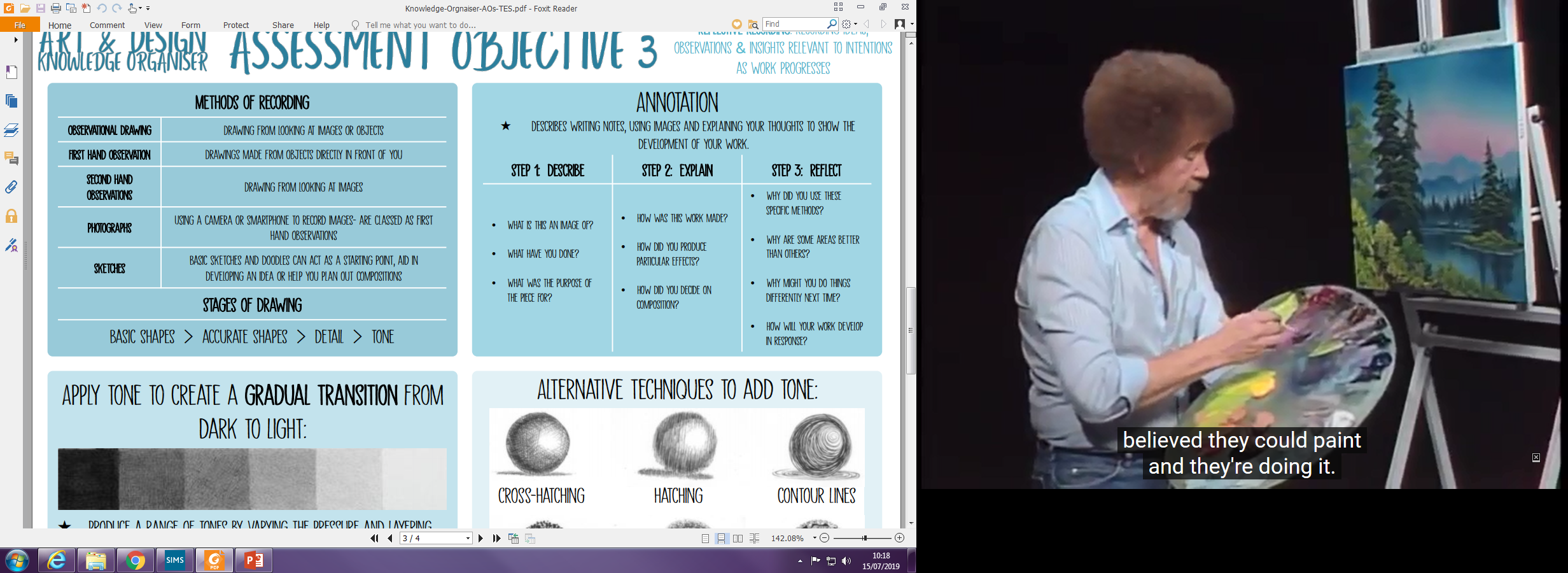 The Big Question…
NEXT STEPS: -

Produce a range of tones by varying the pressure and layering
Consider using softer pencils for darker shades
Apply tone using a soft circular motion to create a smooth coverage. Filling all the white gaps and avoid shading in different directions
Add detail/interest by applying tone using mark-making techniques
Mark-making can be produced by making your own tools/paintbrushes
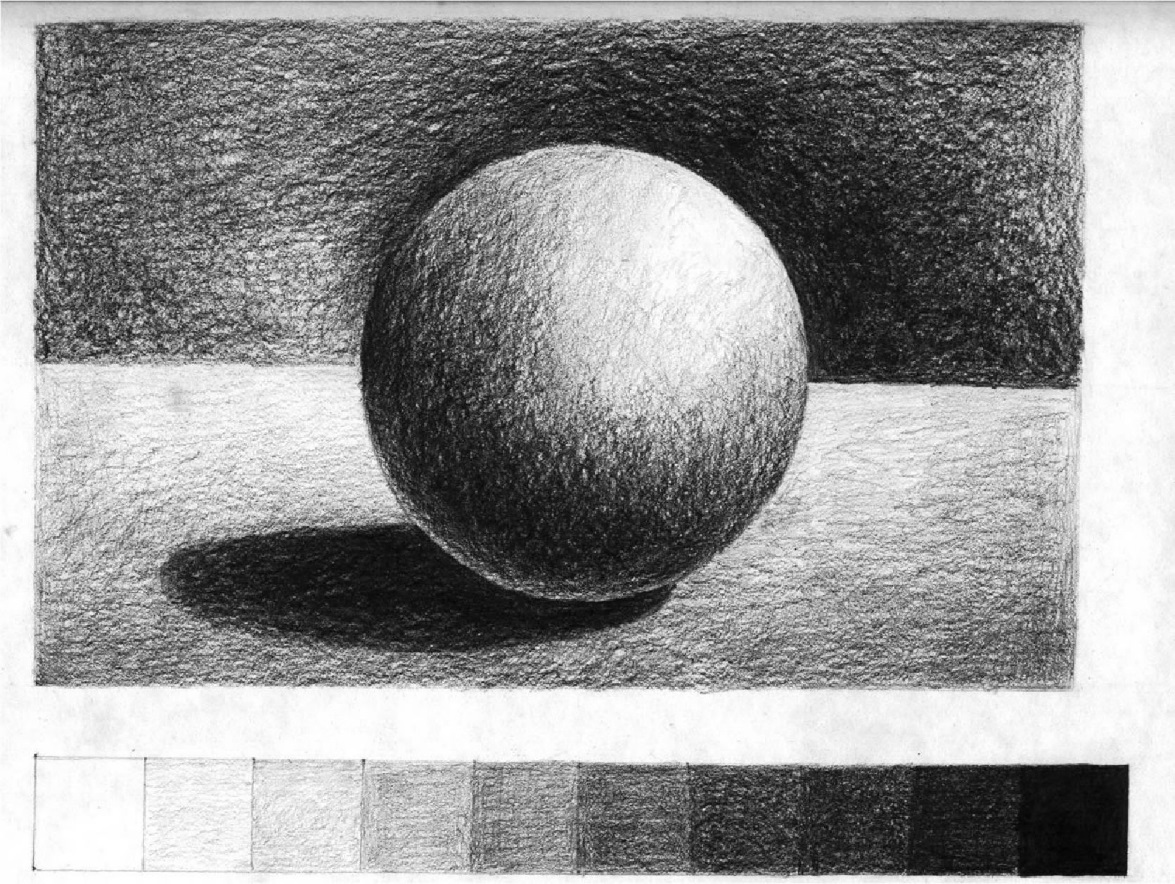 Activity: Try to annotate or evaluate whenever you have an idea or a change in direction. Write about a technique that was successful or if something didn’t go as planned.